Integrales
Cuando estudiamos integrales, tenemos dos casos
Integrales indefinidas: Se la define como la familia de funciones “anti derivada” de la función que se integra.
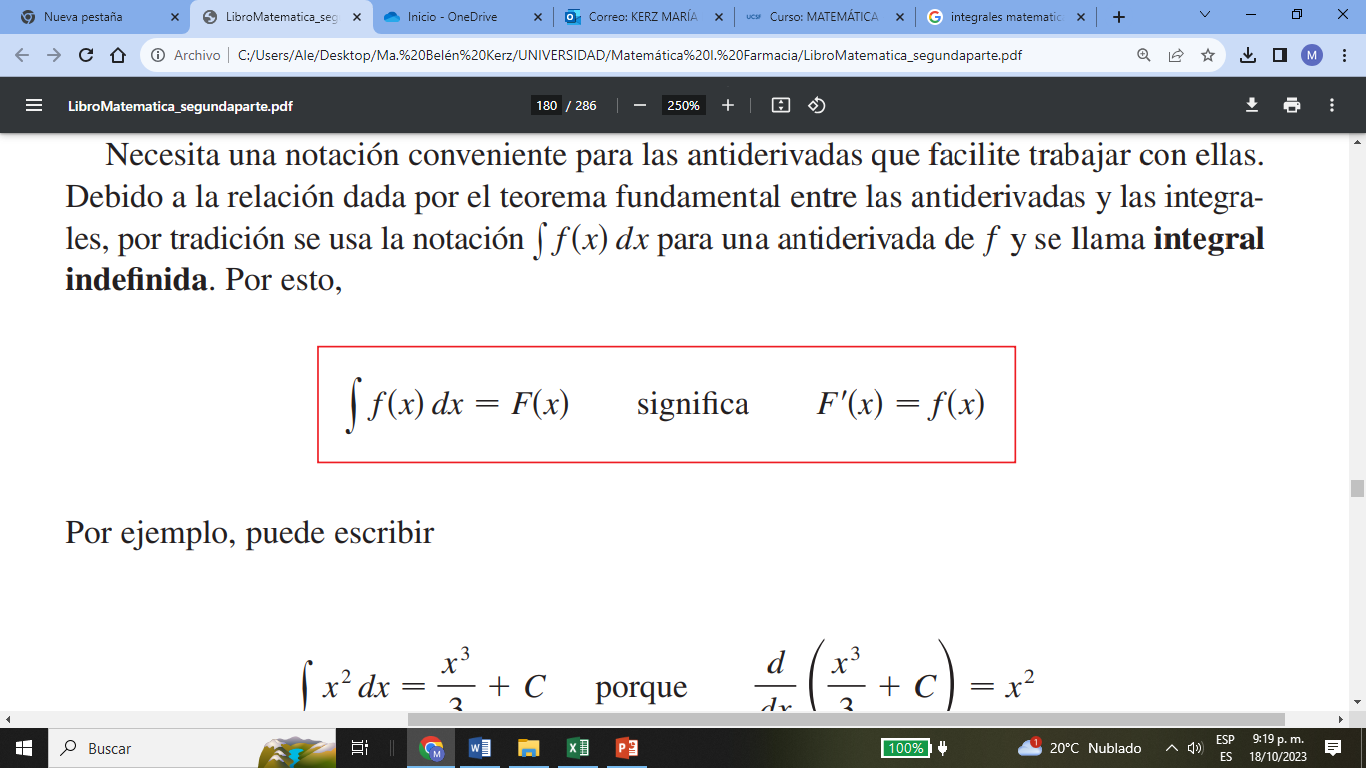 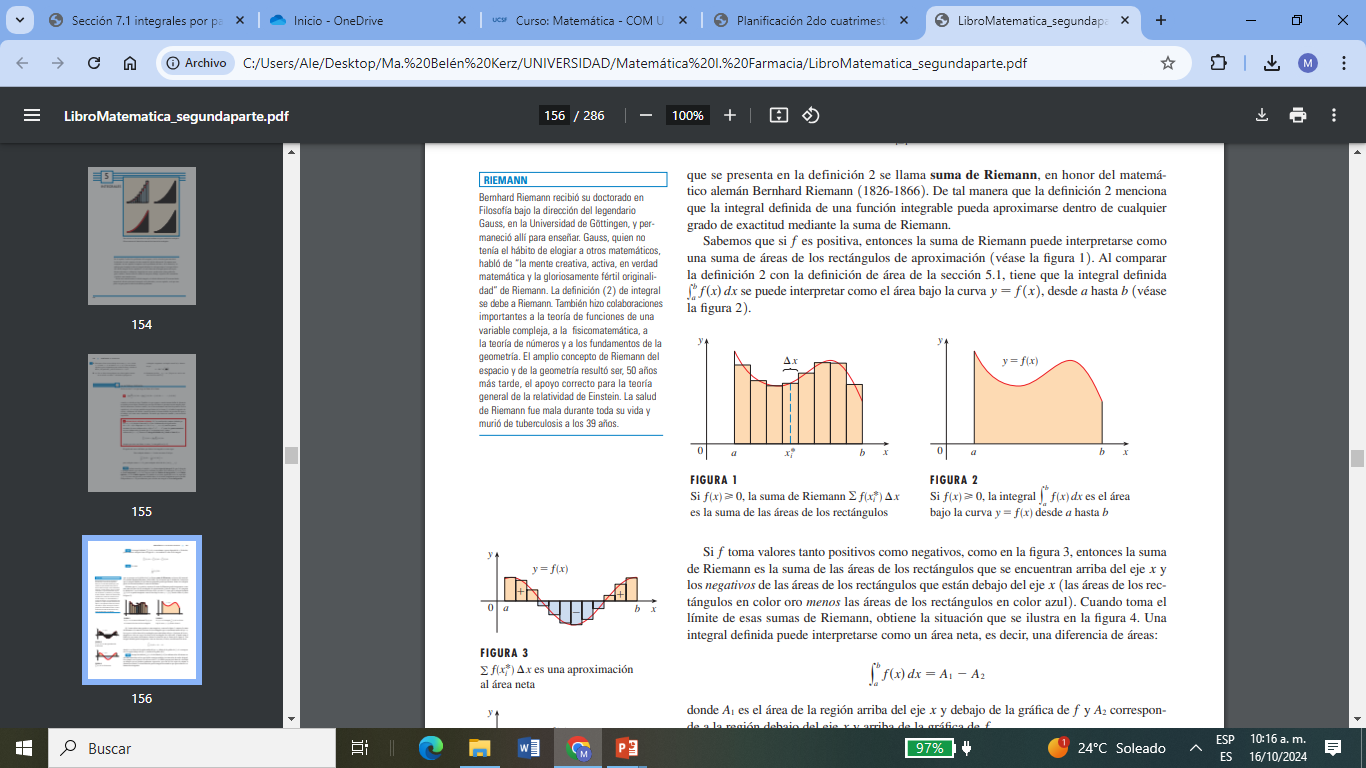 Integrales definidas: Se la define como el área debajo de la curva de la función que se integra.
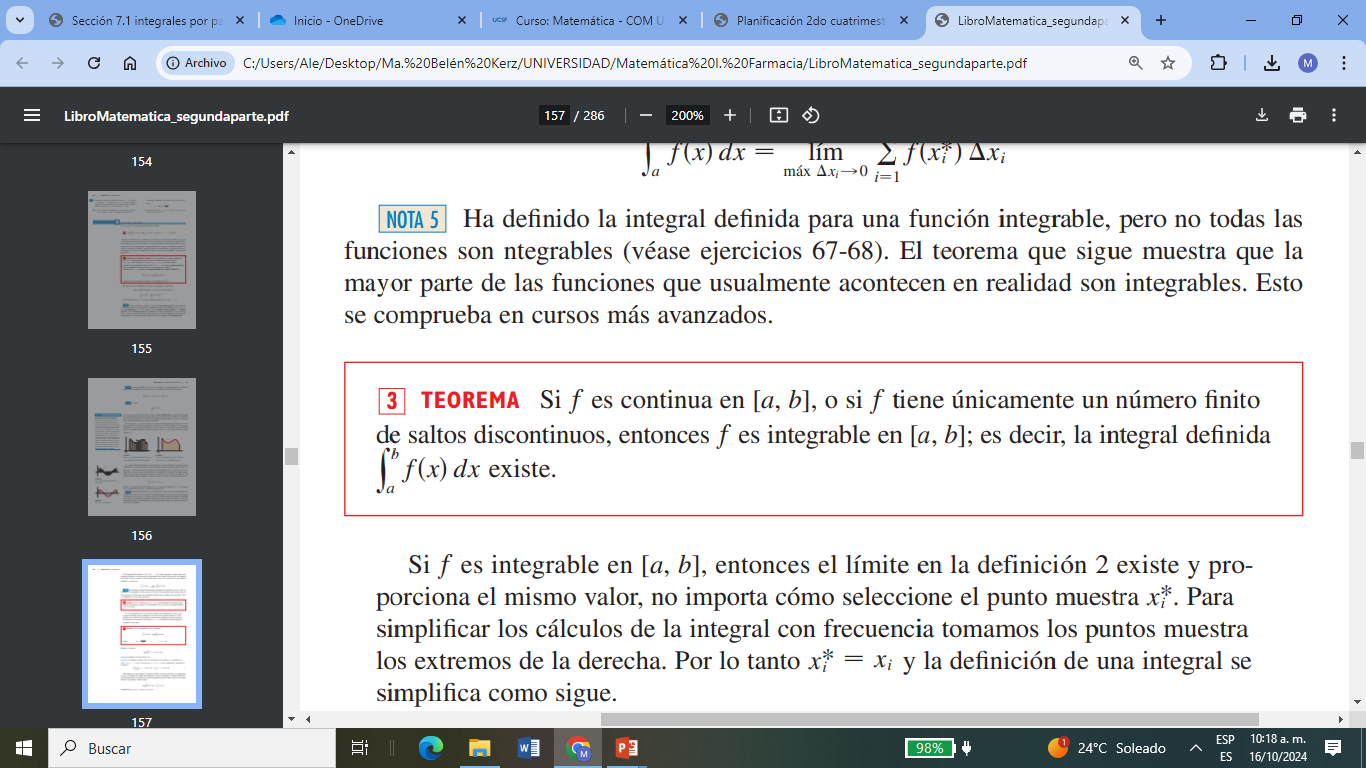 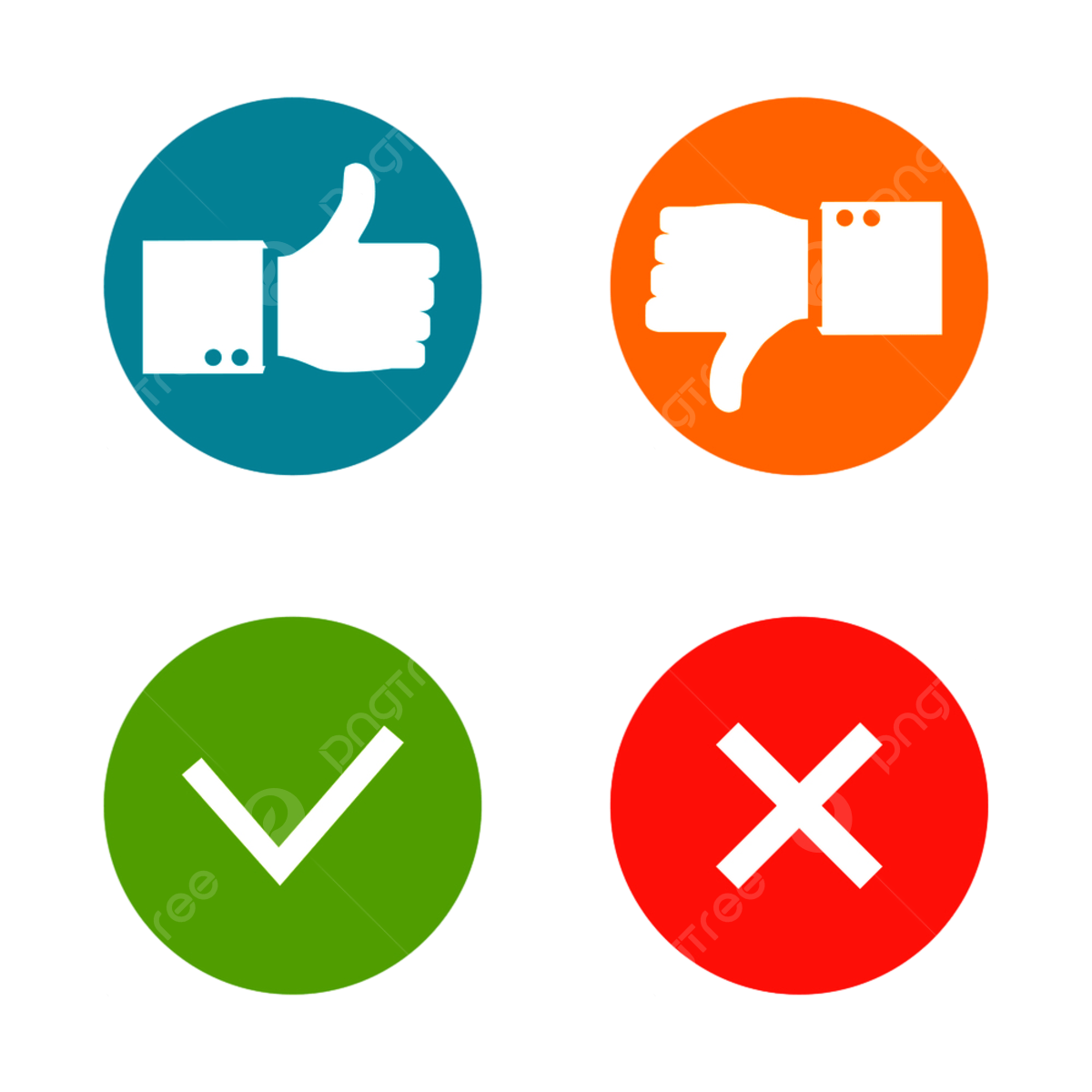 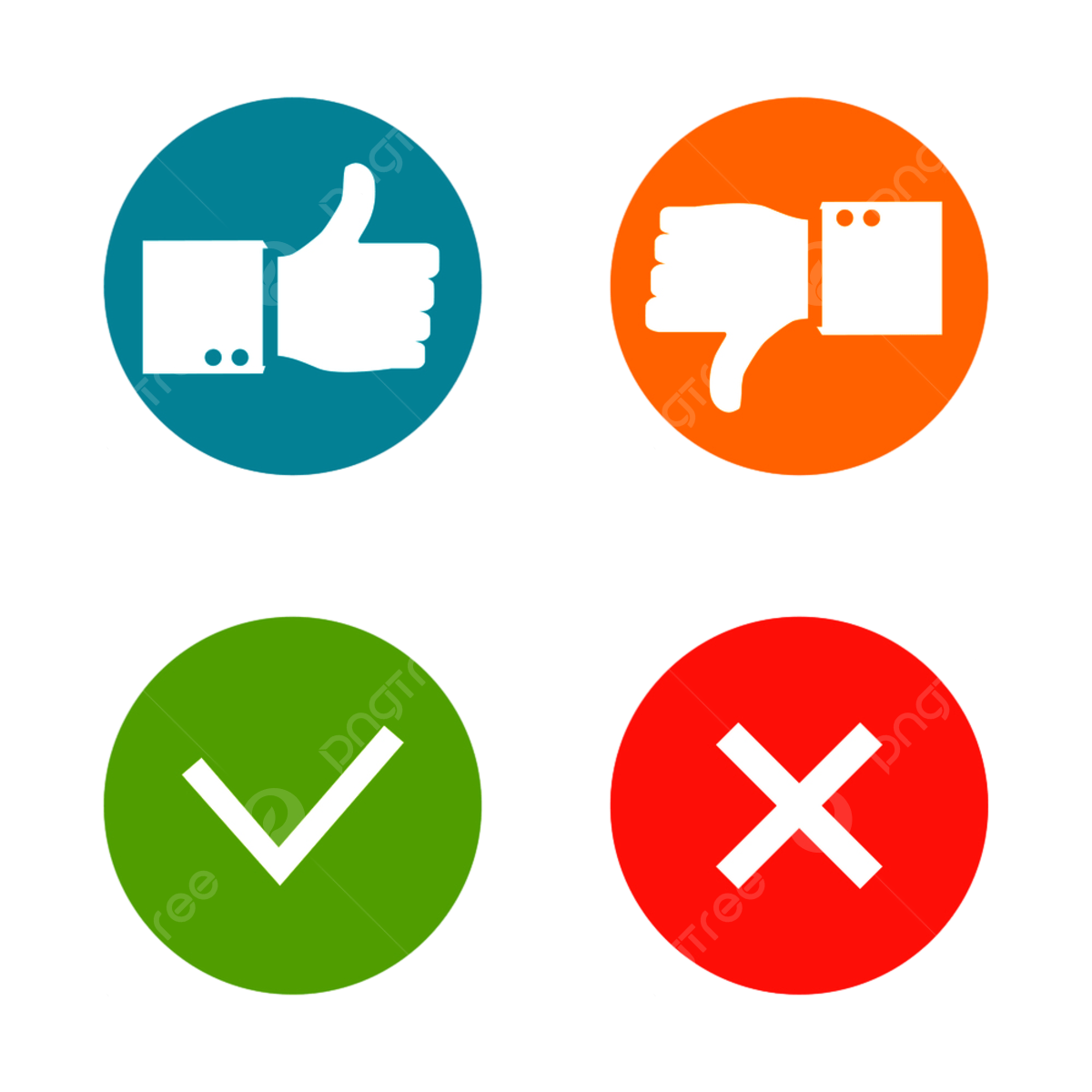 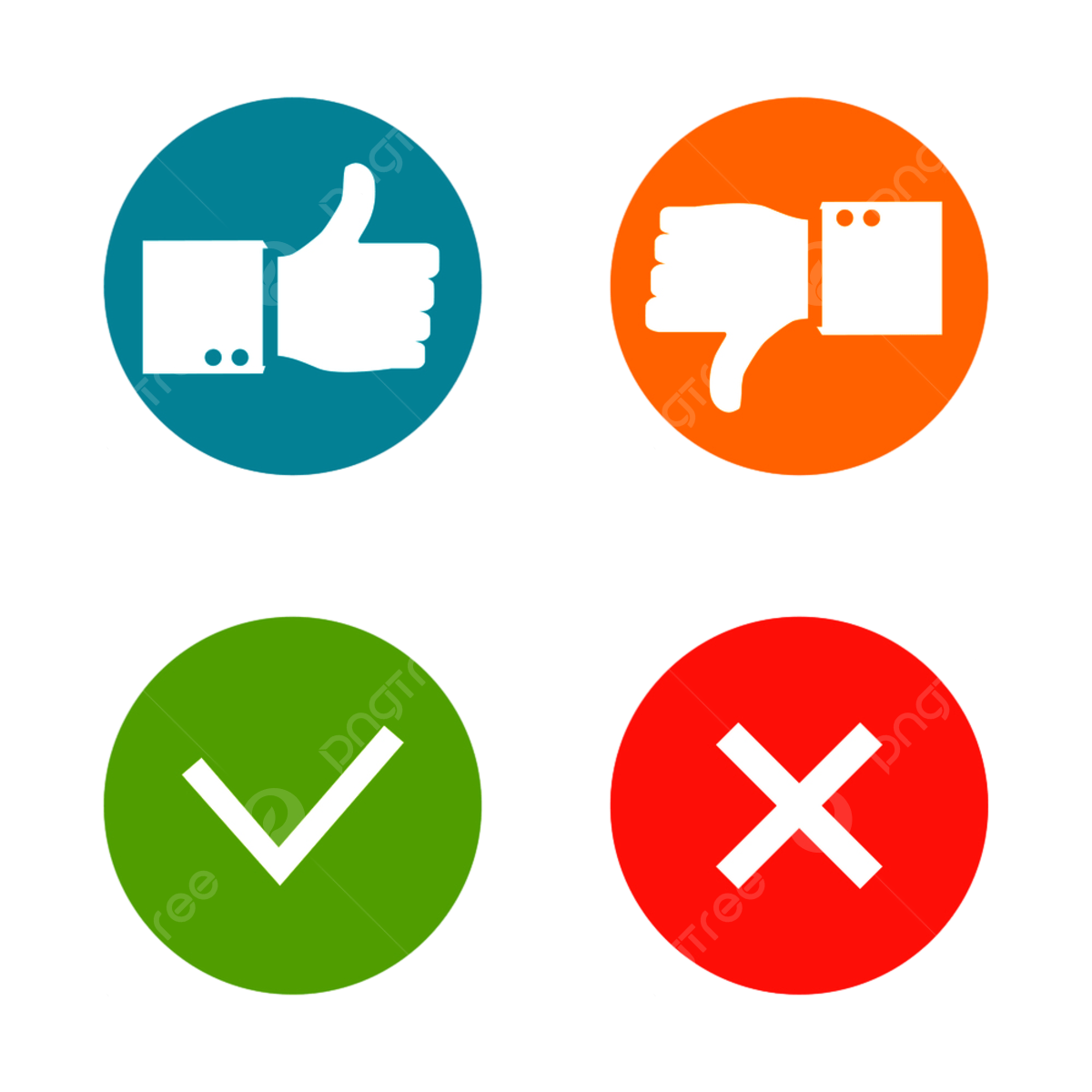 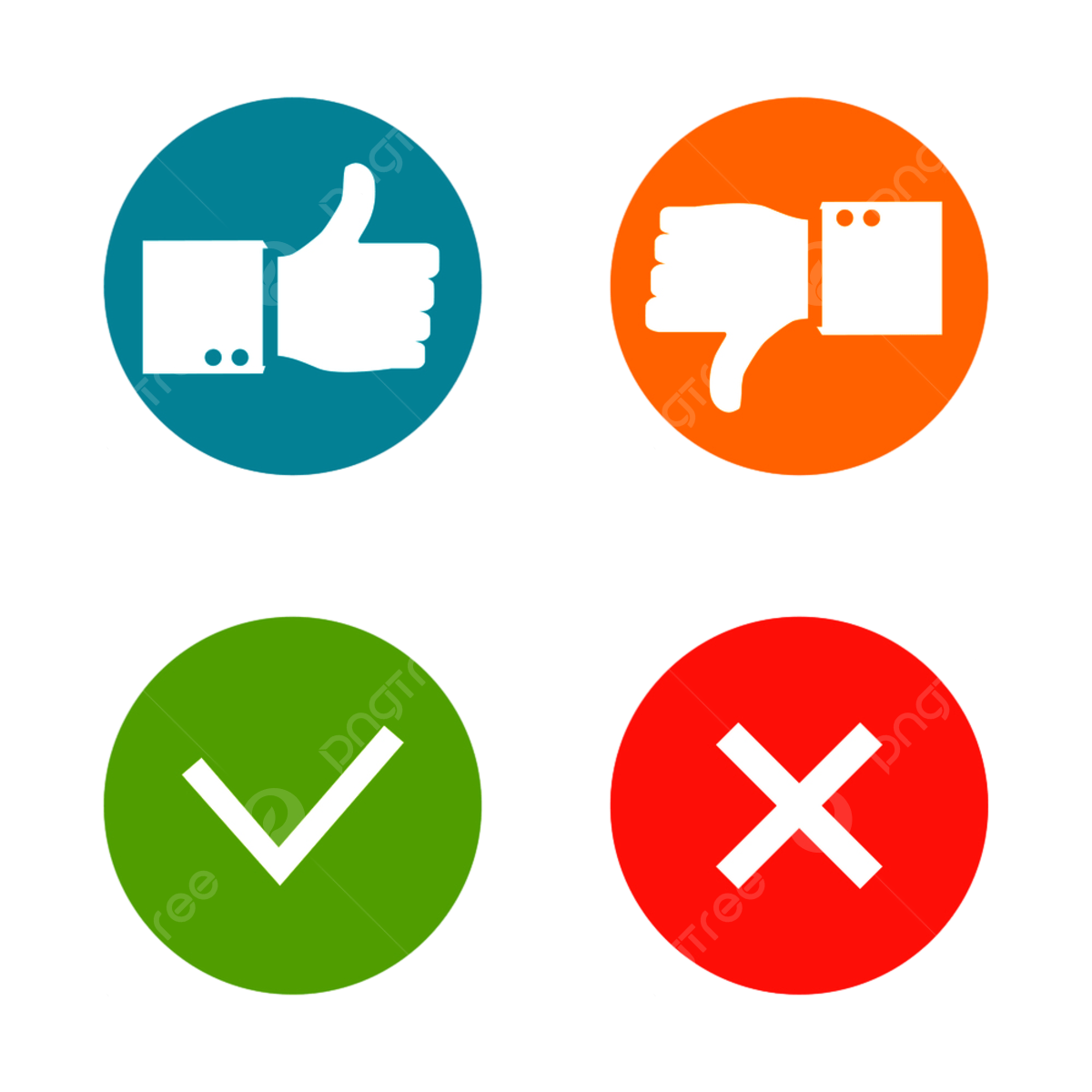 Relación: área <> Integral
Calculen el área que se encuentra representada
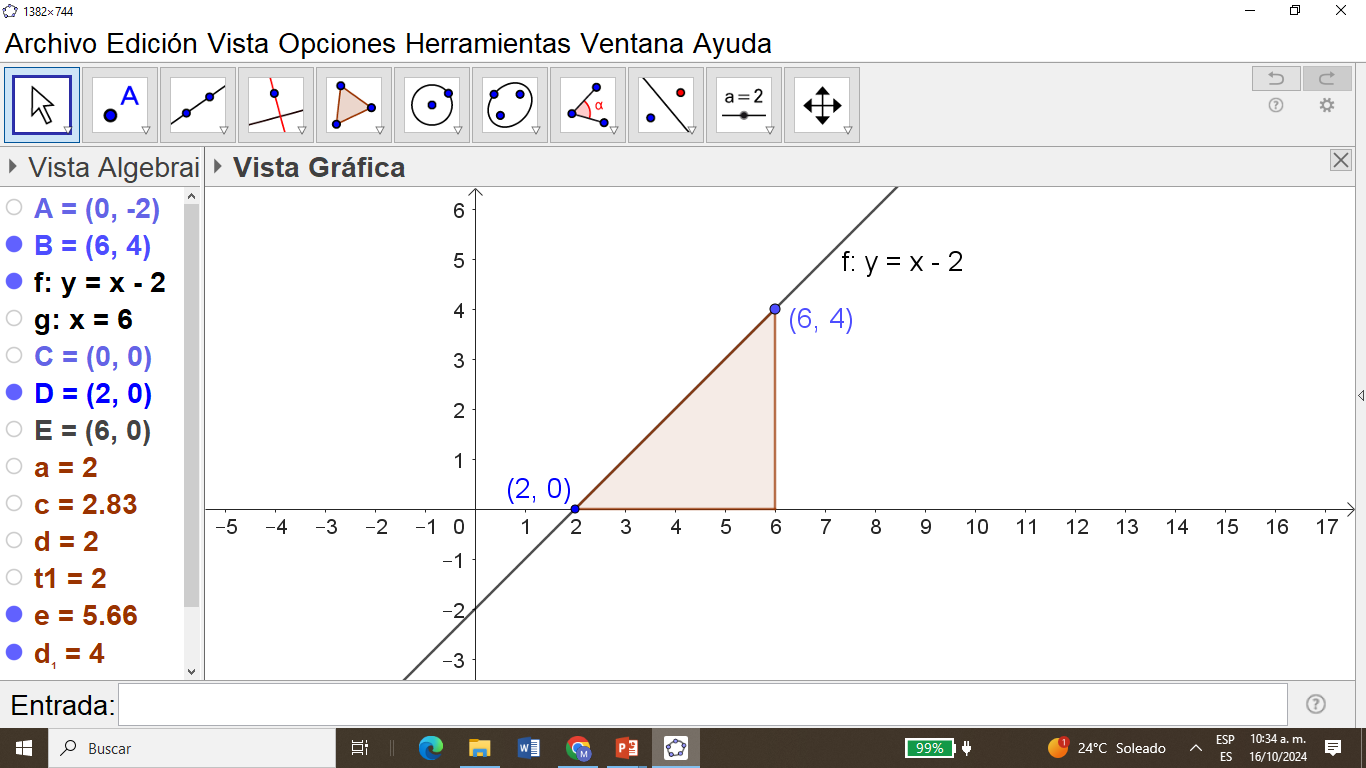 https://youtu.be/s1BMqFdtZfM
Propiedades de integrales
En los extremos de integrales, se supone que a>b, pero si b<a, entonces


Y si b=a
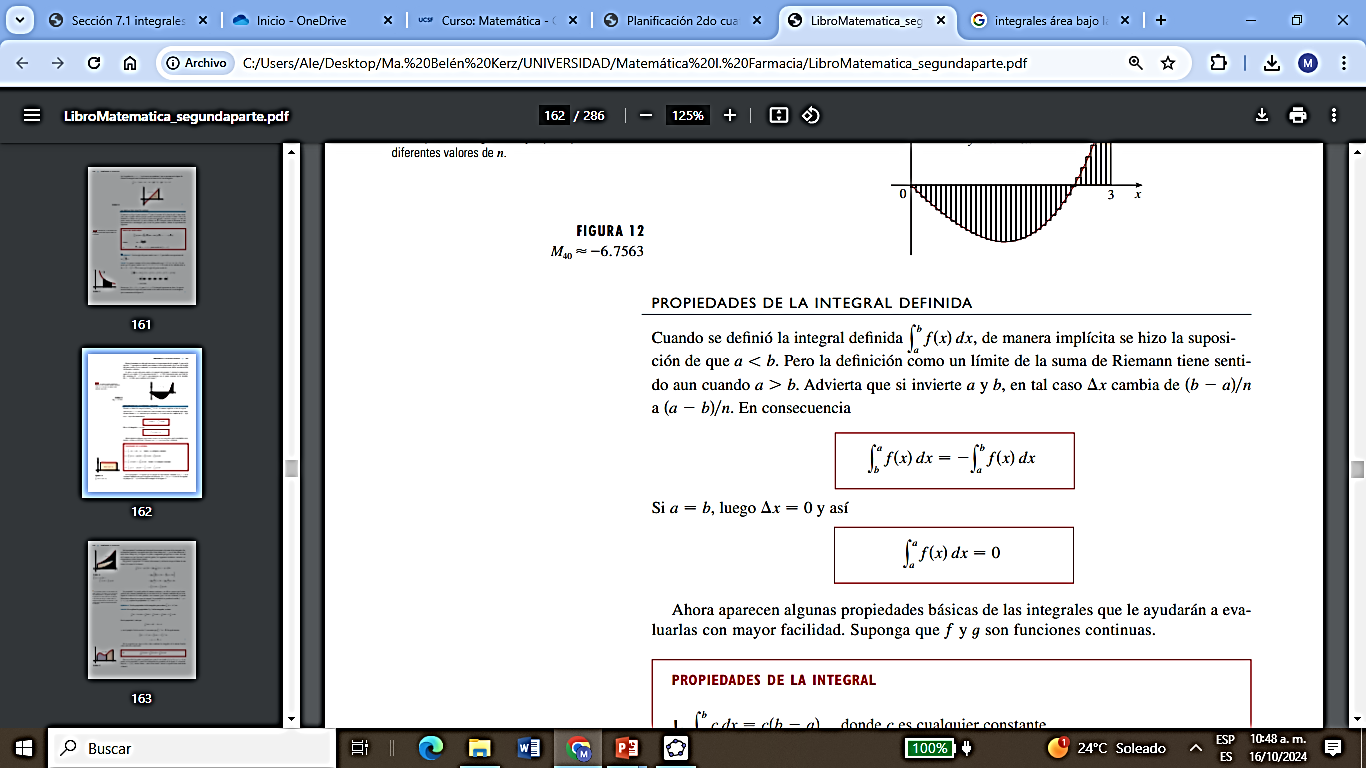 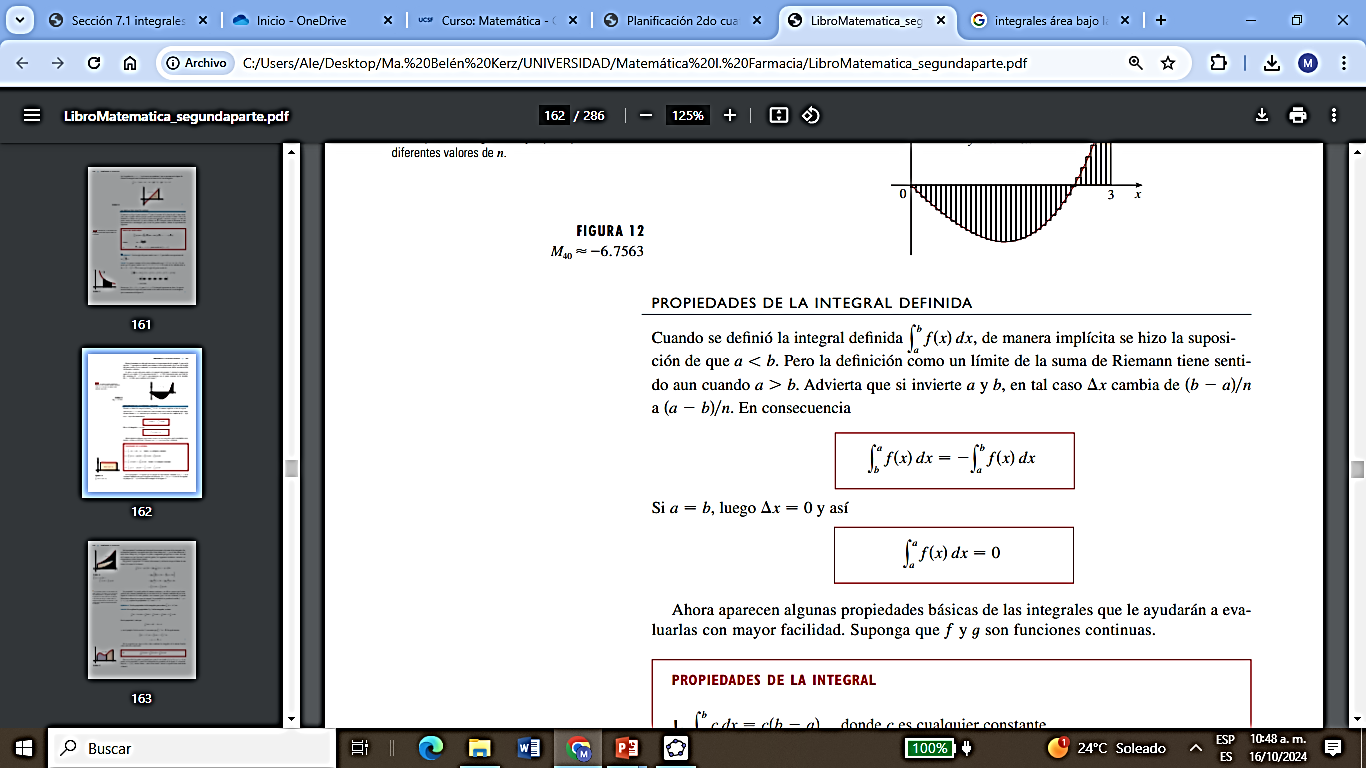 Relación: área <> Integral
Calculen el área que se encuentra representada
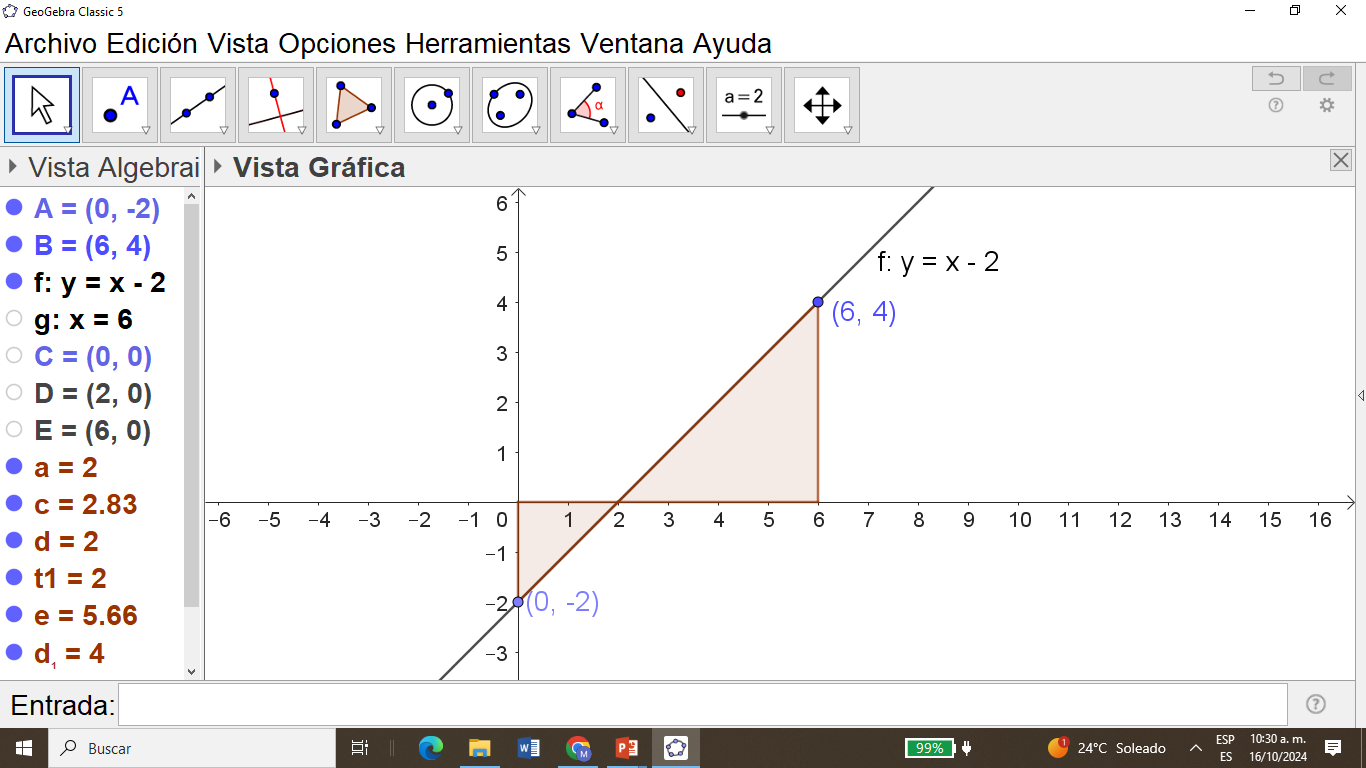 OJO CUANDO F(X)<0 EN UNA PARTE
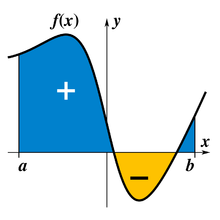 En la práctica:
1º Calcular los valores de “x” cuando f(x)=0
2º Se ordenan de menor a mayor las raíces, que serán los límites de integración.
3º El área es igual a la suma de las integrales definidas en valor absoluto de cada intervalo.
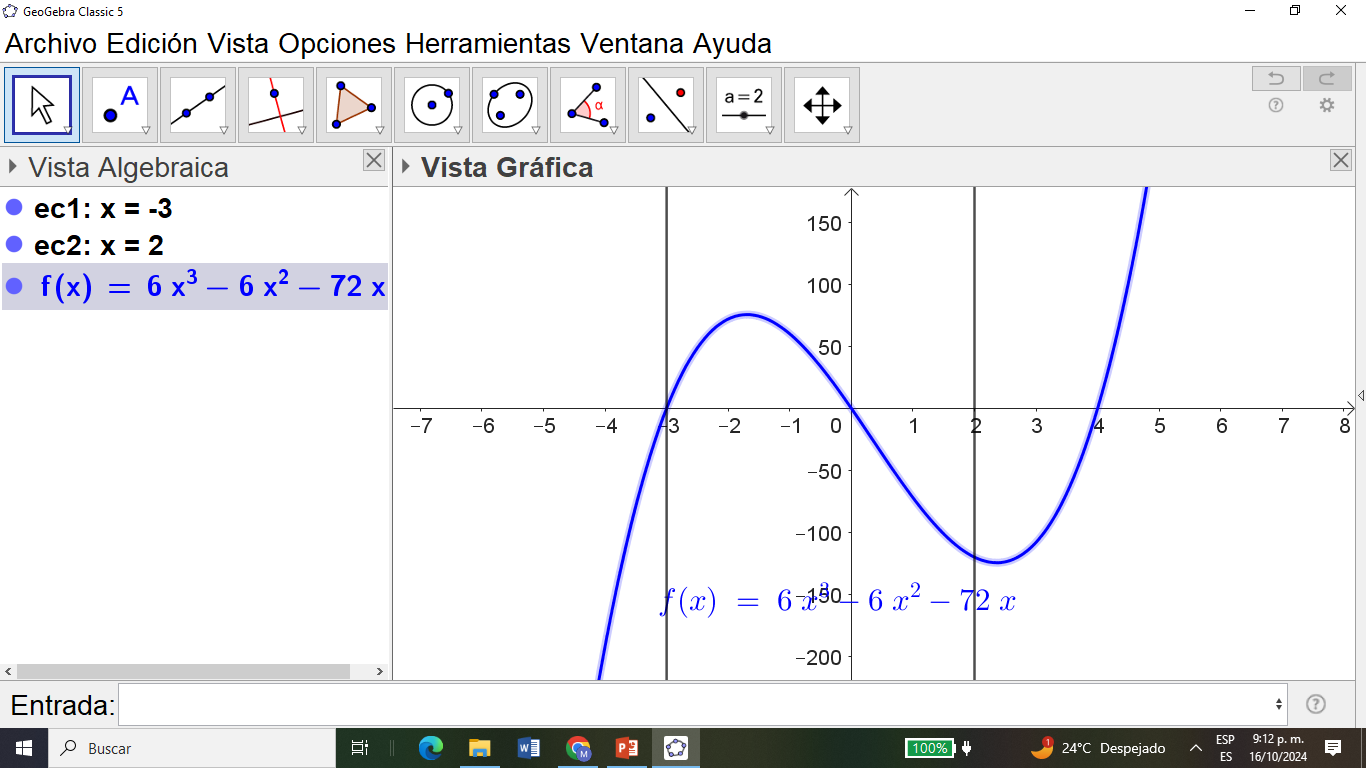 RTA: 285,4u²
Propiedades
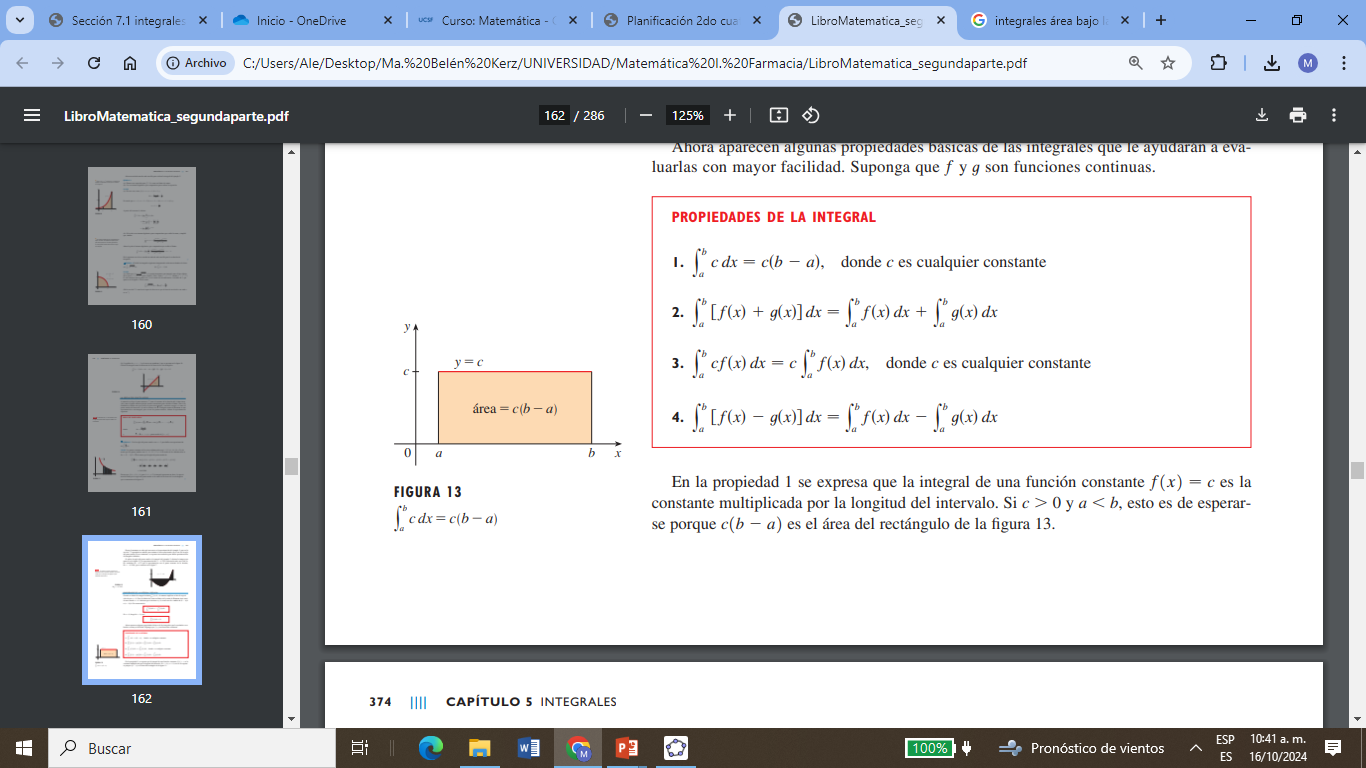 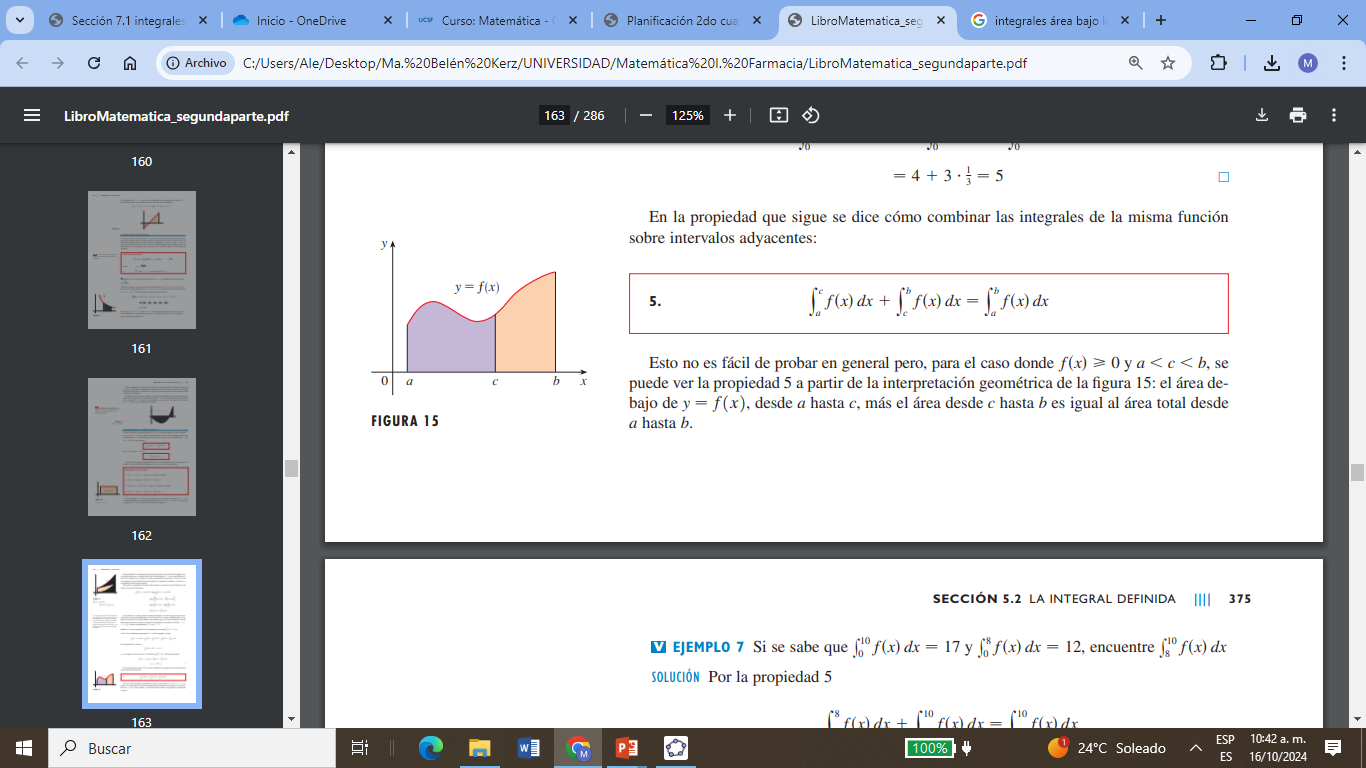 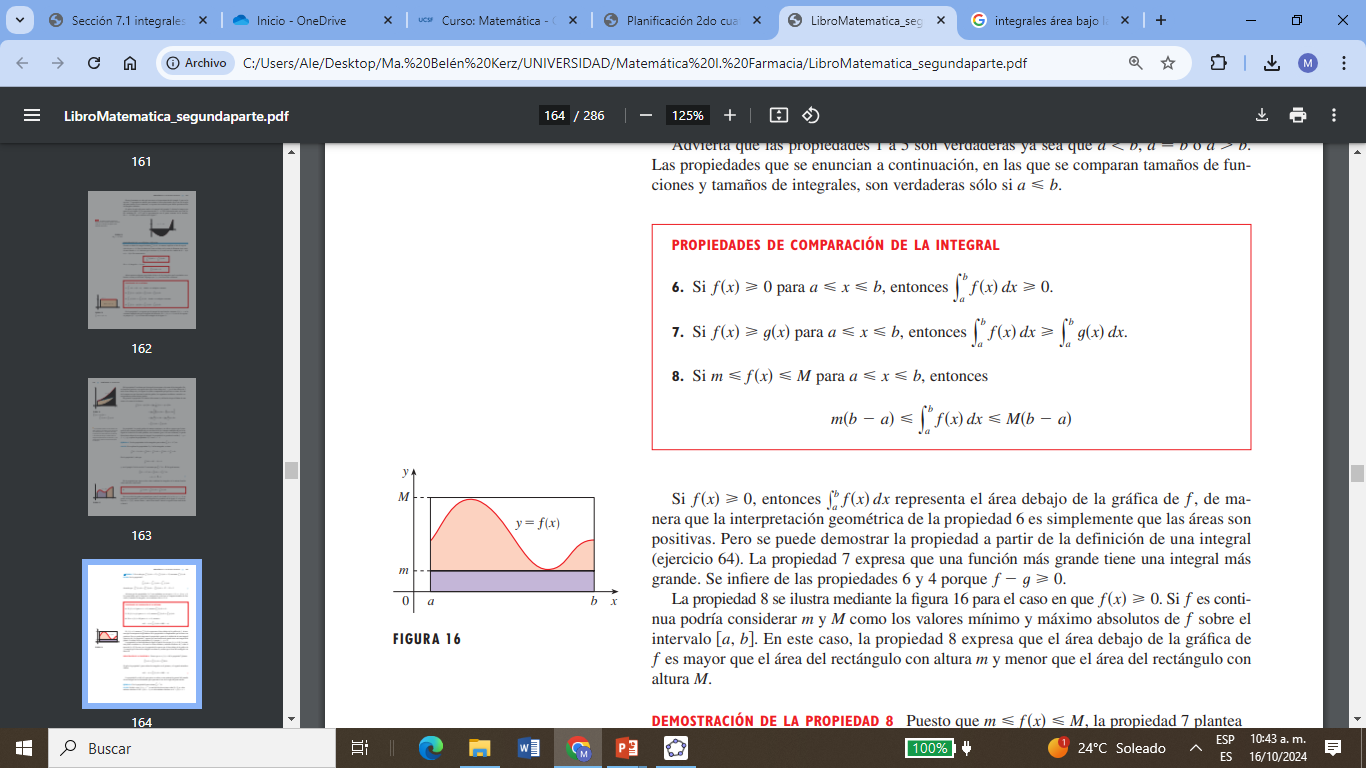 Área <> Integral <> antiderivada
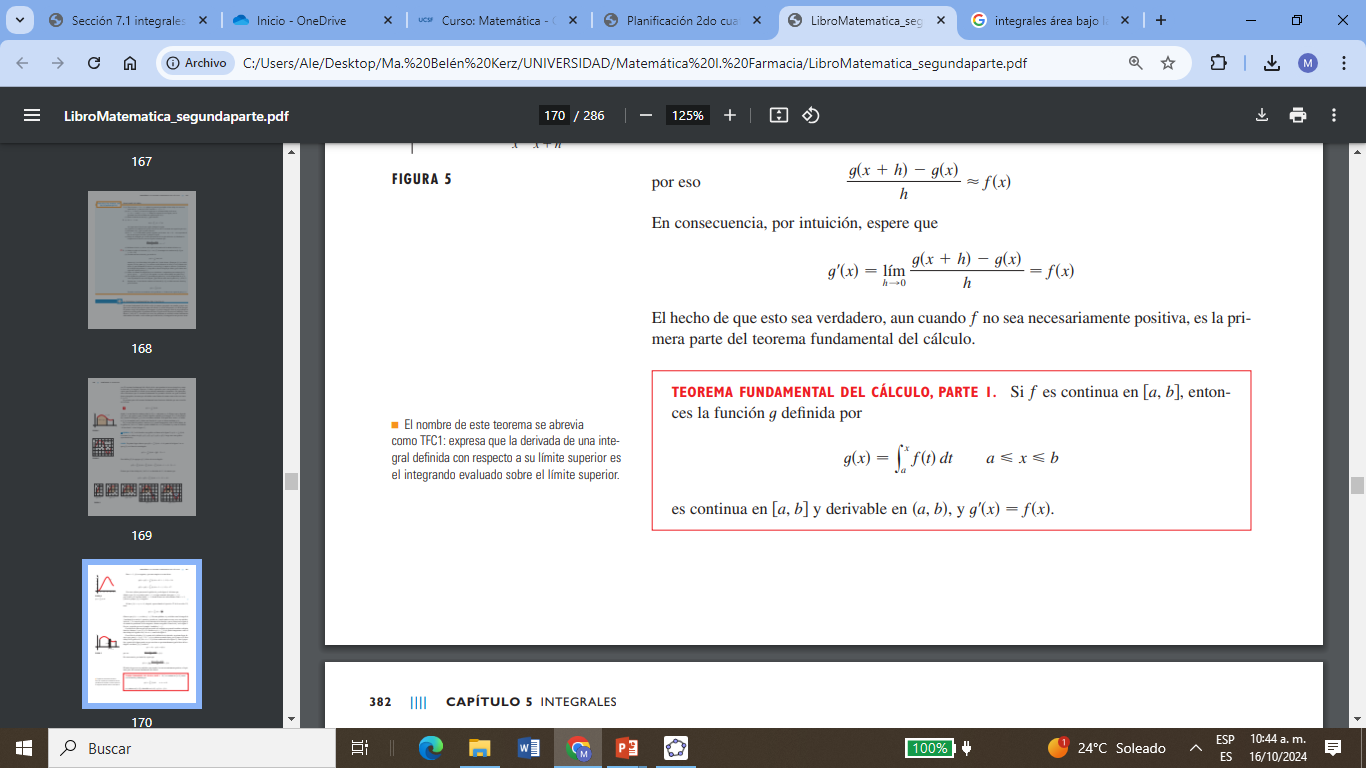 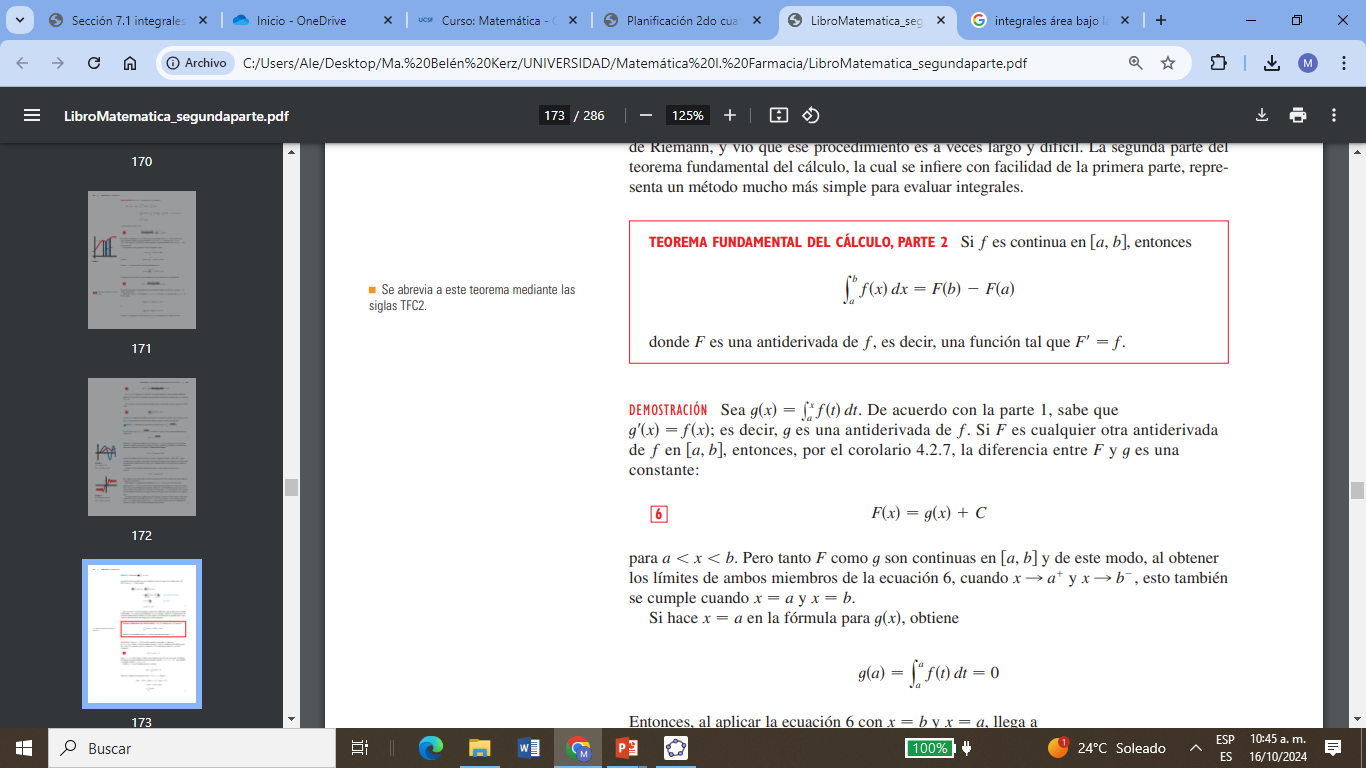 Sección 5.2
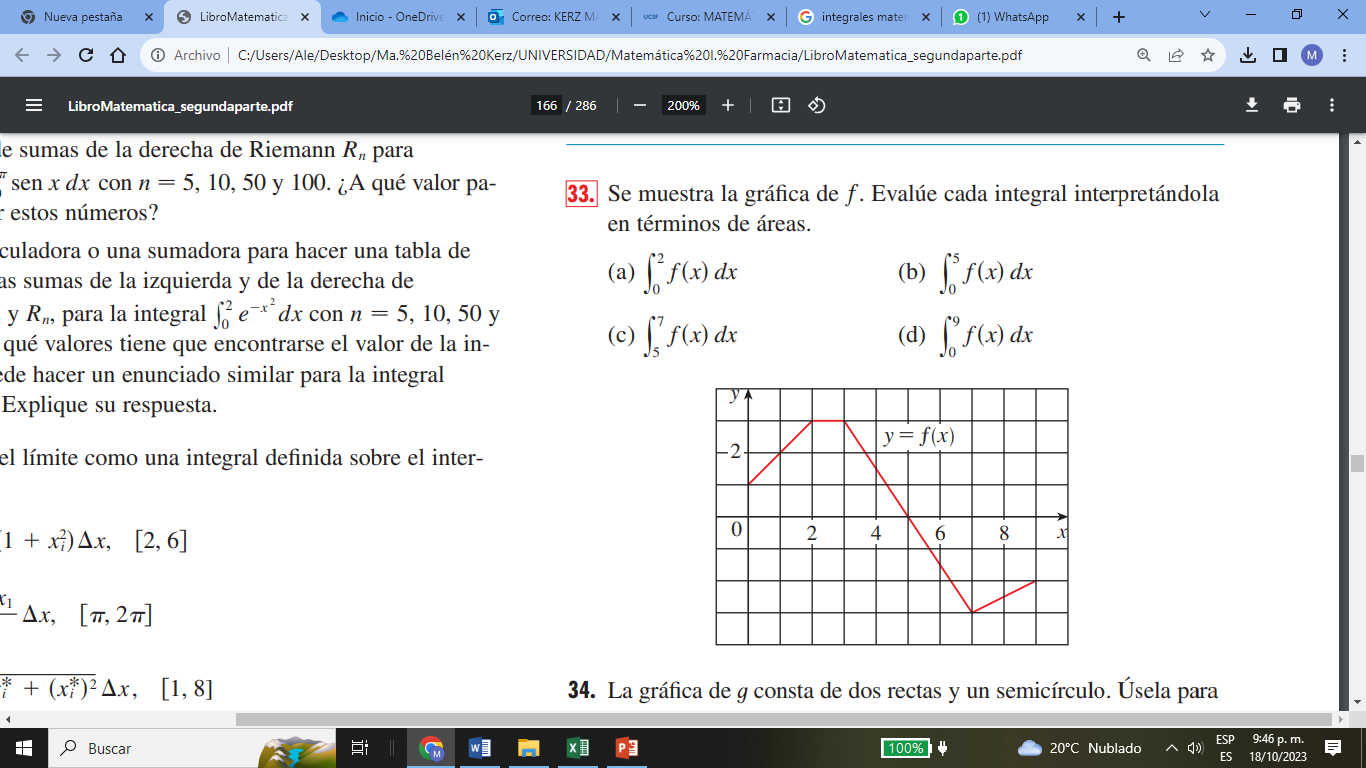 ÁREA ENTRE CURVAS
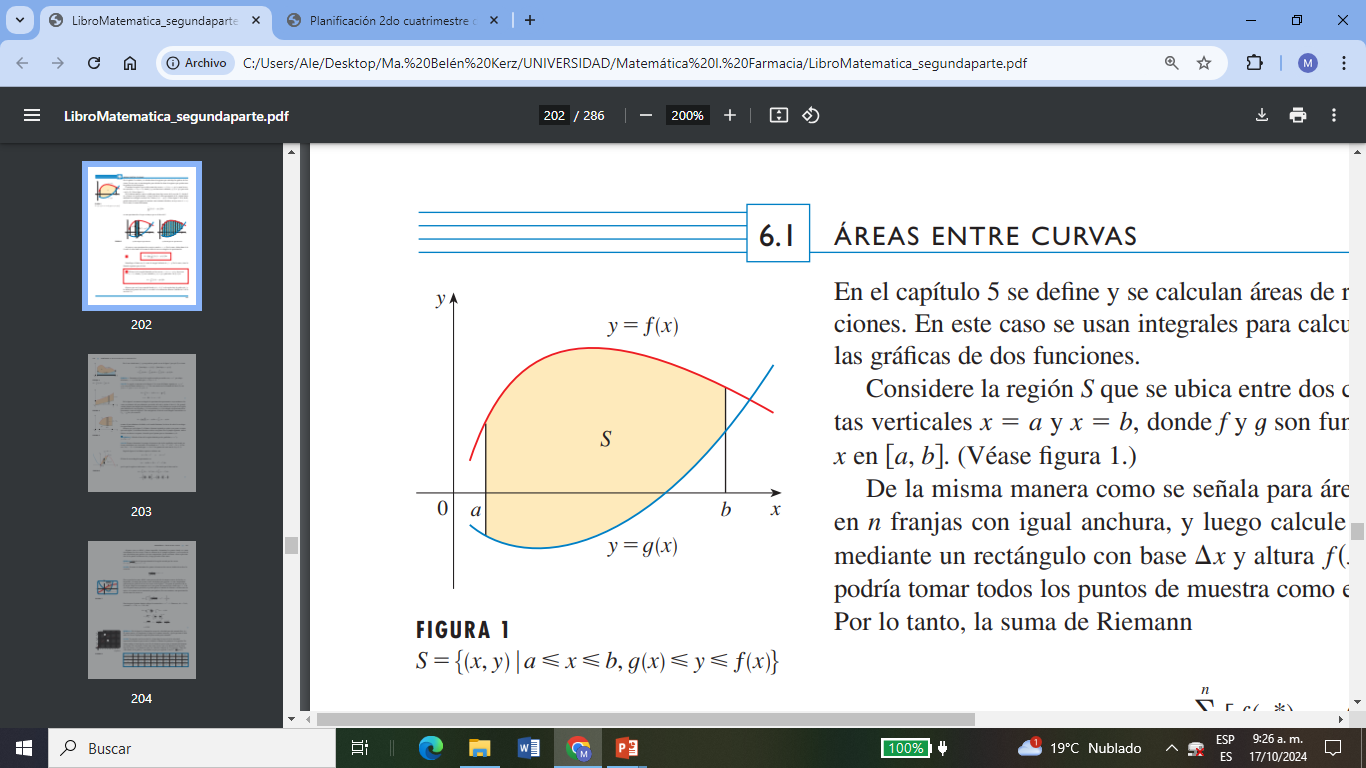 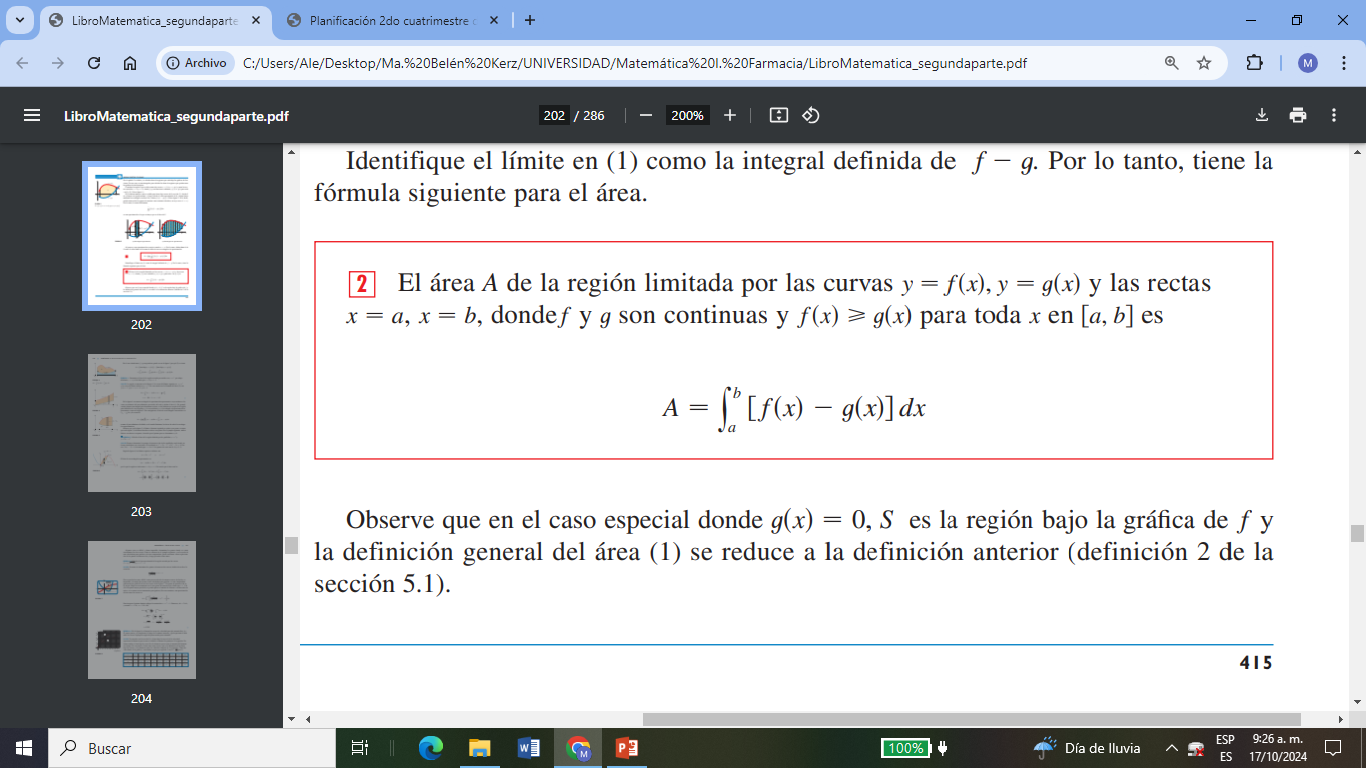 ÁREAS ENTRE CURVAS
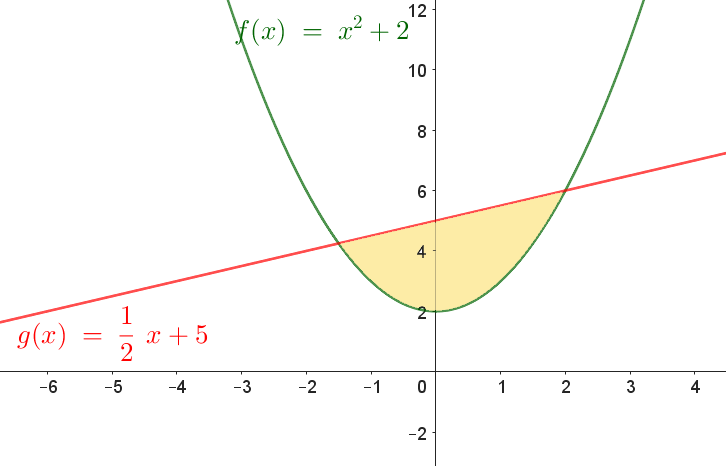 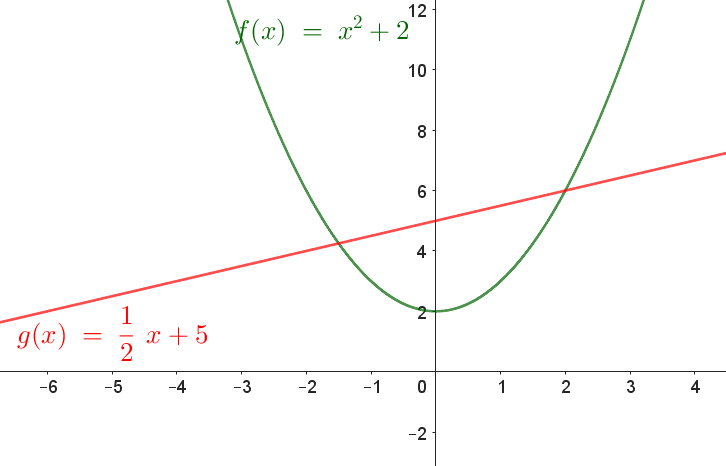 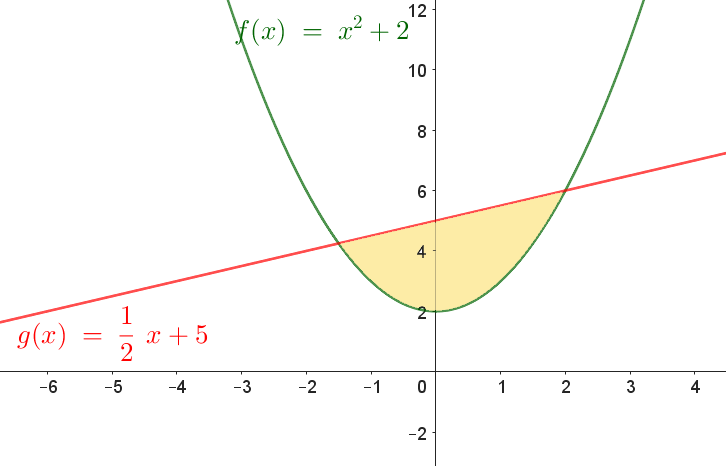 TIPS DE PRÁCTICA
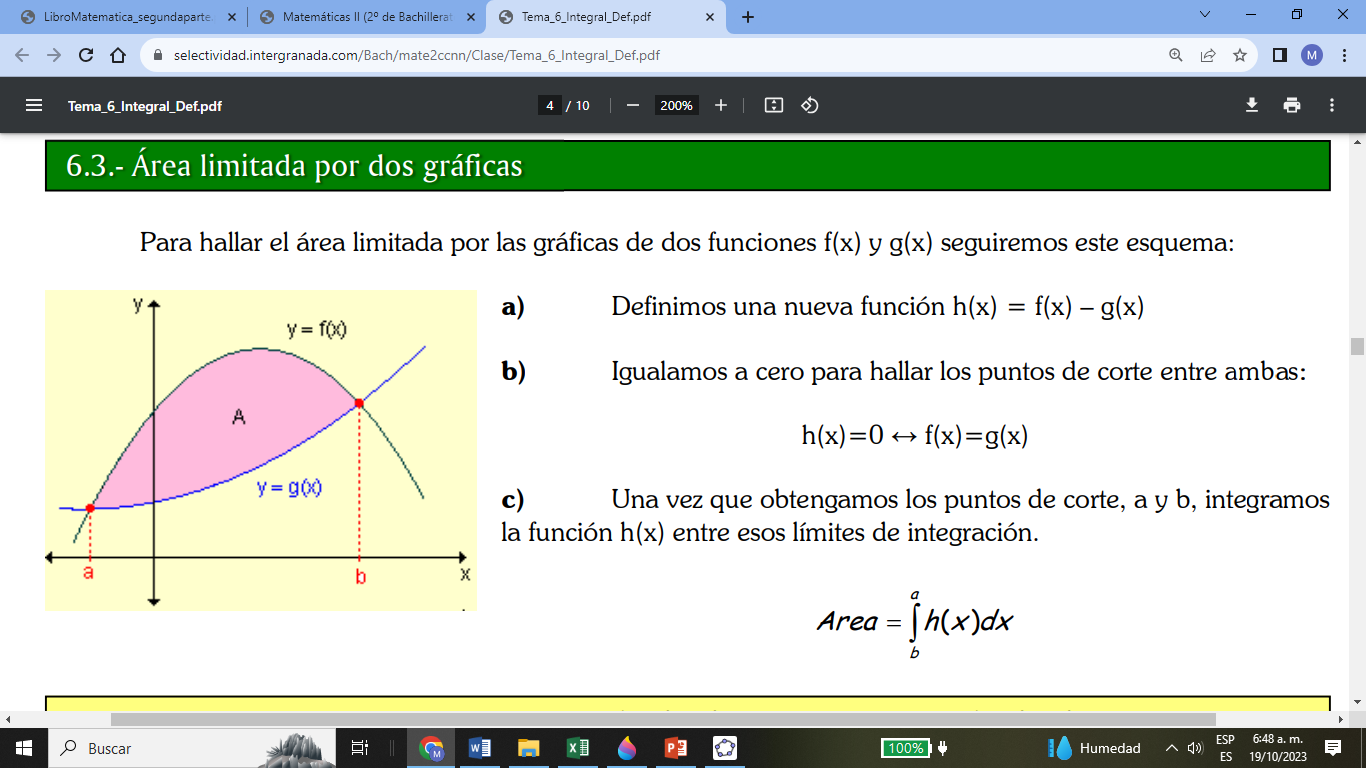 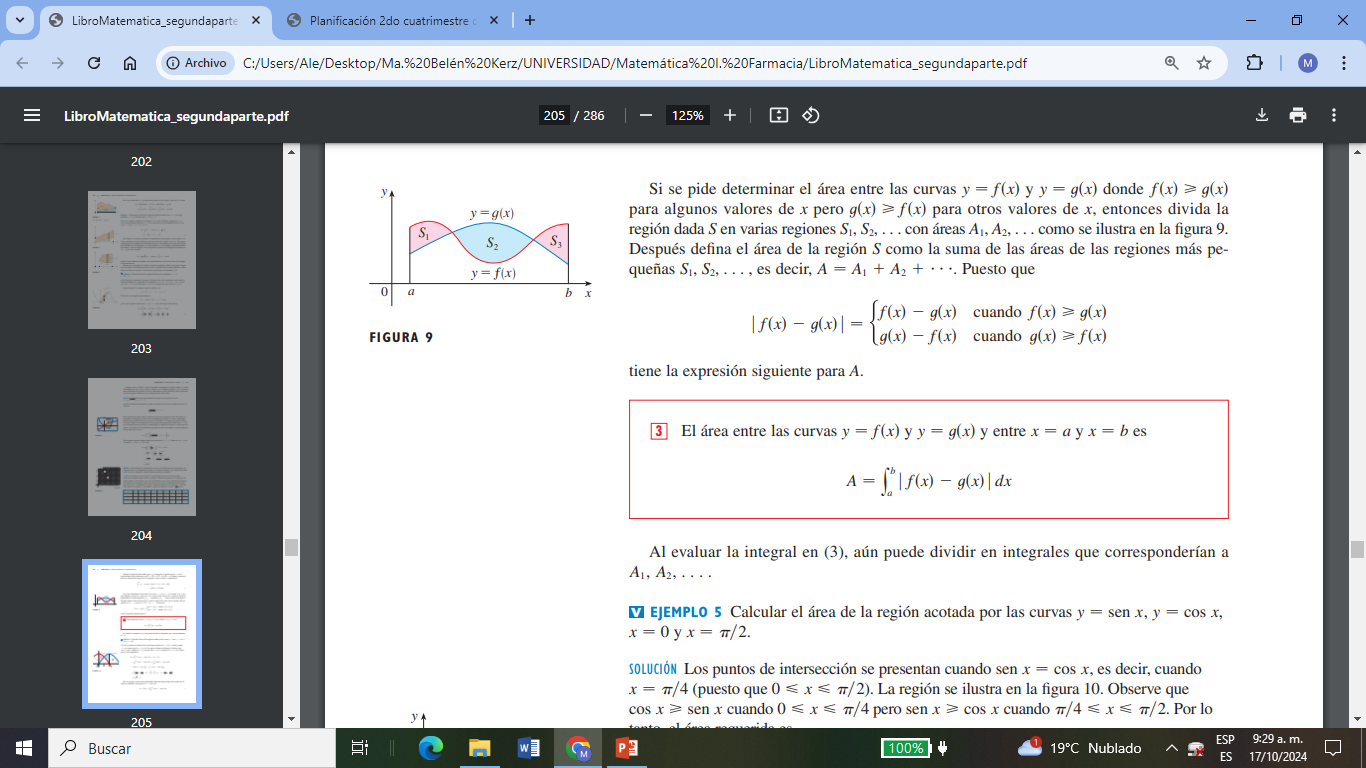 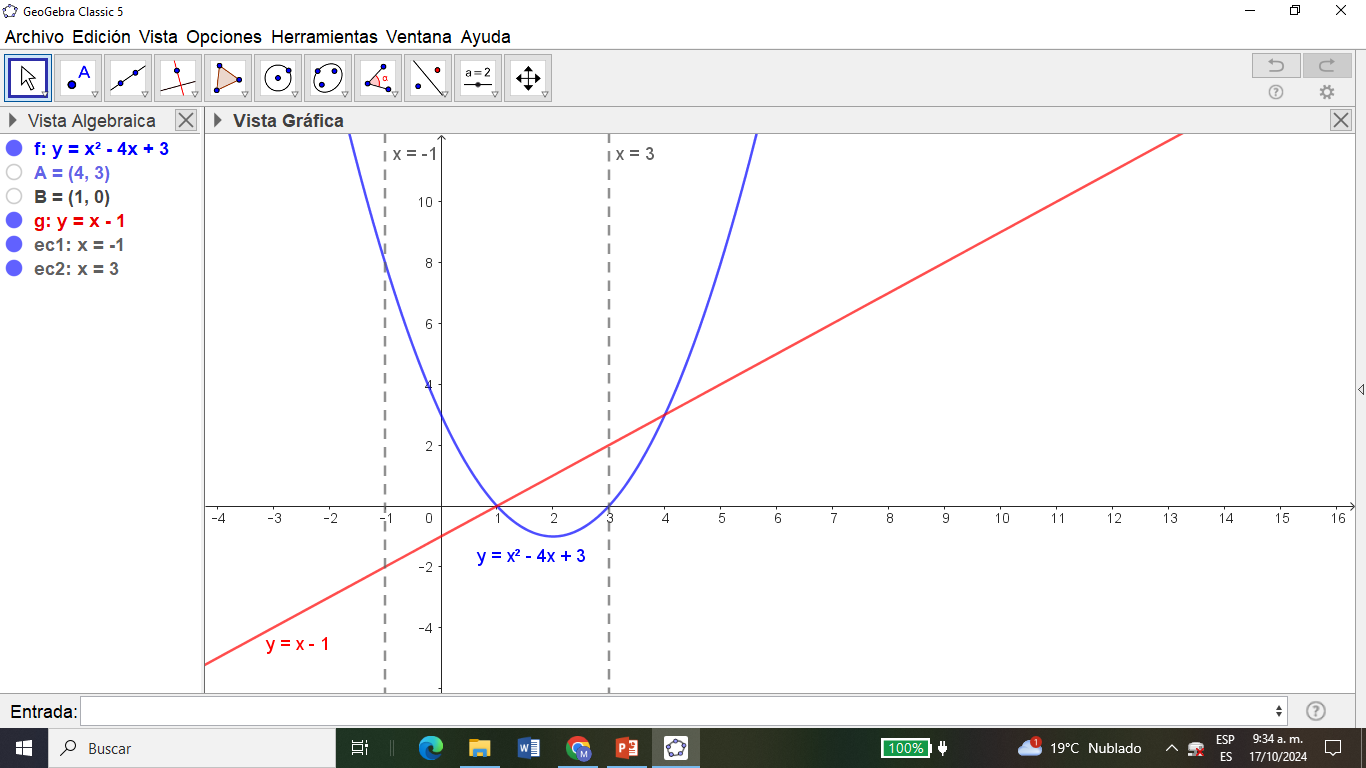 Sección 6.1
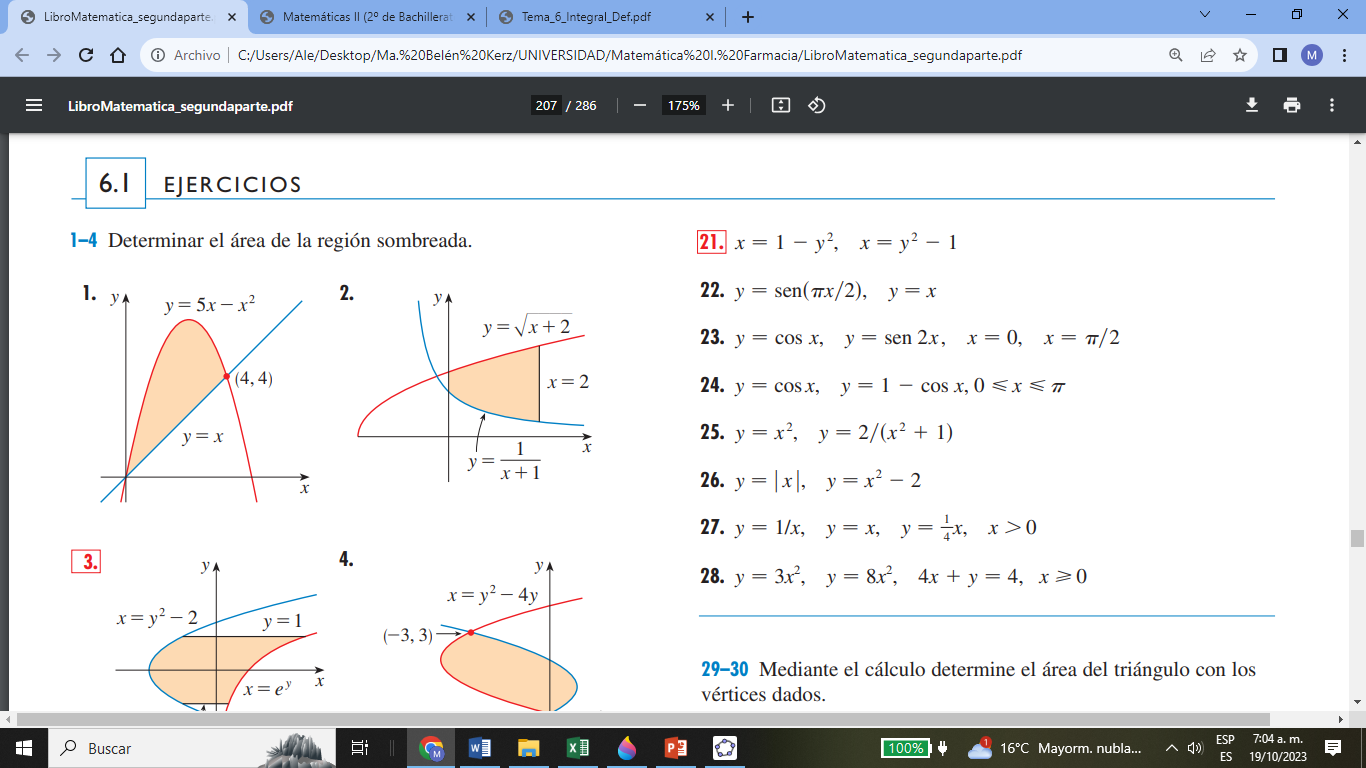 Actividades seleccionadas
6.1: 1, 2, 5, 6, 12, 13, 17, 18, 23, 24, 26, 29, 32